Sections 6.7
Applications
Using Rational Equations
Motion Problem
The distance formula:  d = rt  or r = d/t or t = d/r 

You may want to find the following table helpful in solving motion problem.
Example 1
The top speed of car A is 33 mph less than the top speed of car B. At their top speeds, car B can travel 6 miles in the same time that car A can travel 5 miles. Find the top speed of each car.

Let x be the top speed of car A



Then (x + 33) is the top speed of car B
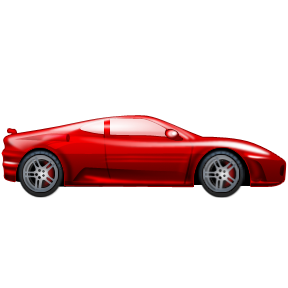 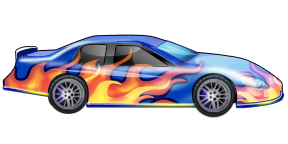 Solution
The top speed of car A is
The top speed of car B is
Example 2
A  fisherman travels 9 miles downstream with the current in the same time that he travels 3 miles upstream against the current. If the speed of the current is 6 mph, what is the speed at which the fisherman travels in still water?
Let x be the speed at which the fisherman travels in still water.
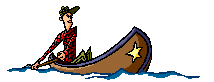 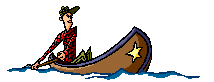 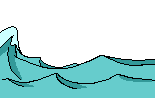 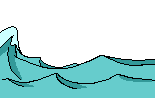 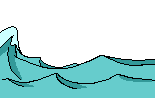 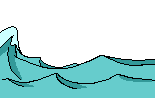 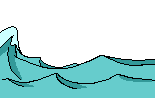 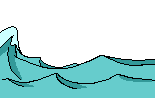 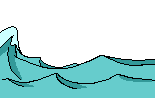 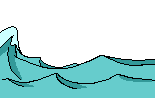 6mph
Share-Work Problems
Rate of work: 
If a job can be completed in t units of time,            then the rate of work is 1/t

Similar to the distance formula, we have the following

Work completed  =  rate  x  time  
or     W = rt
Example 3
Joe can paint a house in 3 hours. 
Sam can paint the same house in 5 hours. 
How long does it take them to paint together?






Answer:
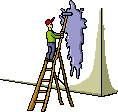 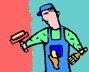 http://www.youtube.com/watch?v=VnOlvFqmWEY
Example 4
The CUT-IT-OUT lawn mowing company consists of two people: Tina and Bill. If Bill cuts a lawn by himself, he can do it in 4 hrs. If Tina cuts the same lawn herself, it takes her an hour longer than Bill.  How long would it take if they worked together?
Ratios
The ratio of a to b is      or  a to b or a:b

A Proportion is a statement that two ratios are equal.  In other words, a proportion has the form
Examples
Solve the following proportions
Example
Billie earns $412 for a 40-hour week. If she missed 10 hours of work last week, how much did she get paid?
Similar Triangles
Example
A tree casts a shadow 18 ft long at the same time as a woman 5 feet tall casts a shadow 1.5 feet long. Find the height of the tree.